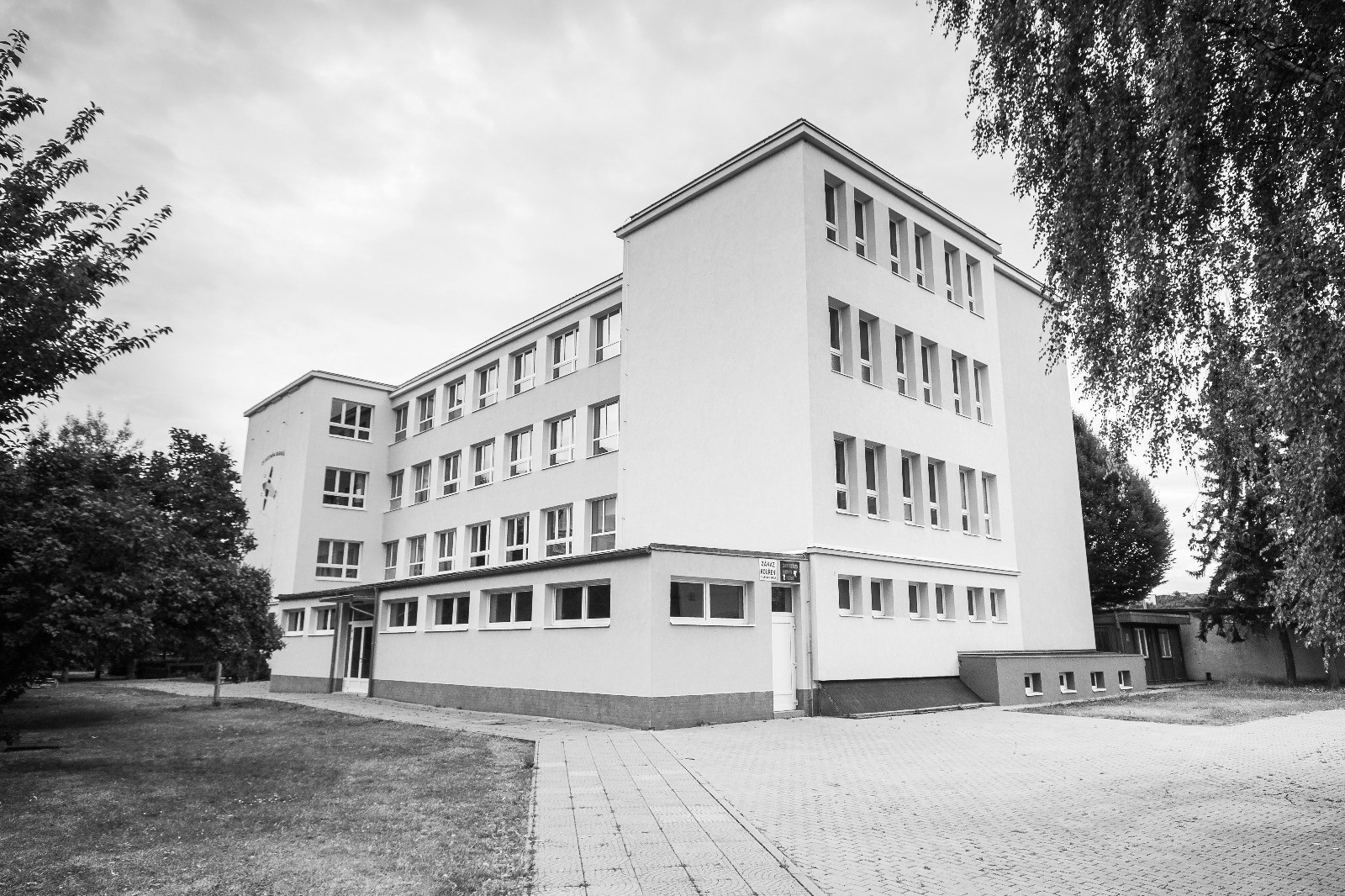 ZÁPIS DO 1. TŘÍD
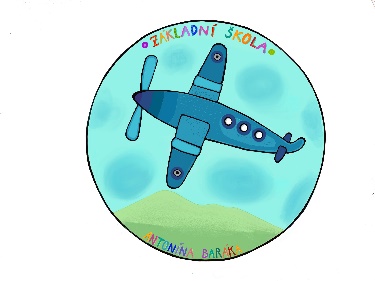 ŠKOLNÍ ROK 2021/2022
ZÁKLADNÍ INFORMACE
Zápis se bude konat  bez osobní účasti dětí – proběhne pouze tzv. formální část - elektronický zápis.


Odkaz na elektronický zápis NALEZNETE NA WEBOVÝCH STRÁNKÁCH ŠKOLY – WWW.ZSABARAKA.CZ -  KWE015 – Přihláška k zápisu (zapisyonline.cz)
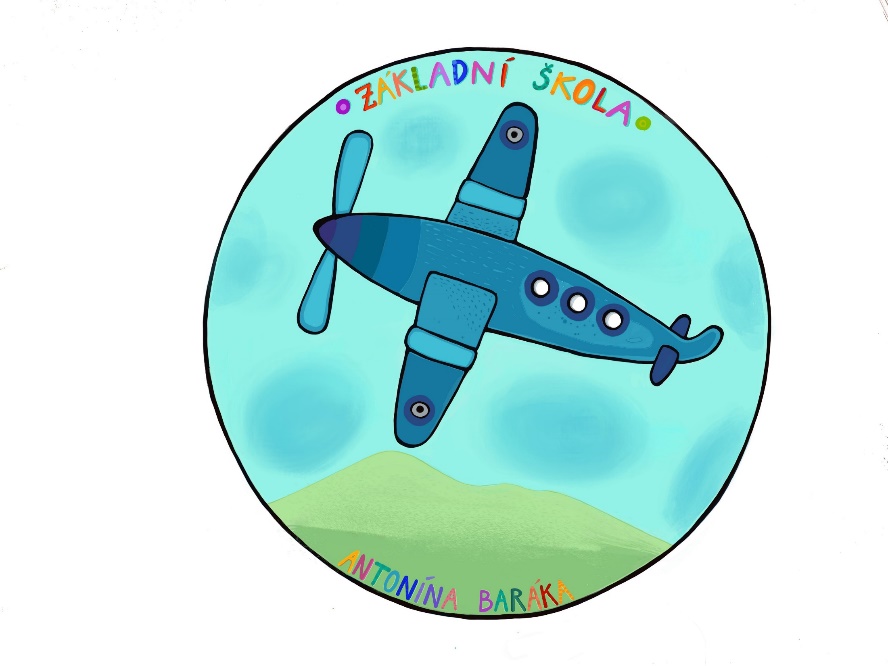 Pro školní rok 2021/2022 zapisujeme tyto děti:

Děti, které dovrší do 31. 8. 2021 šest let věku.
Děti po odkladu školní docházky.
Děti narozené 1. 9. 2015 – 31. 6. 2016, pokud splní zákonem stanovená kritéria (“nešestileté děti”).
TERMÍNY ZÁPISU
Spuštění online aplikace od 1. dubna 2021
 Přijímání žádostí:  6. 4. 2020 – 15. 4. 2021
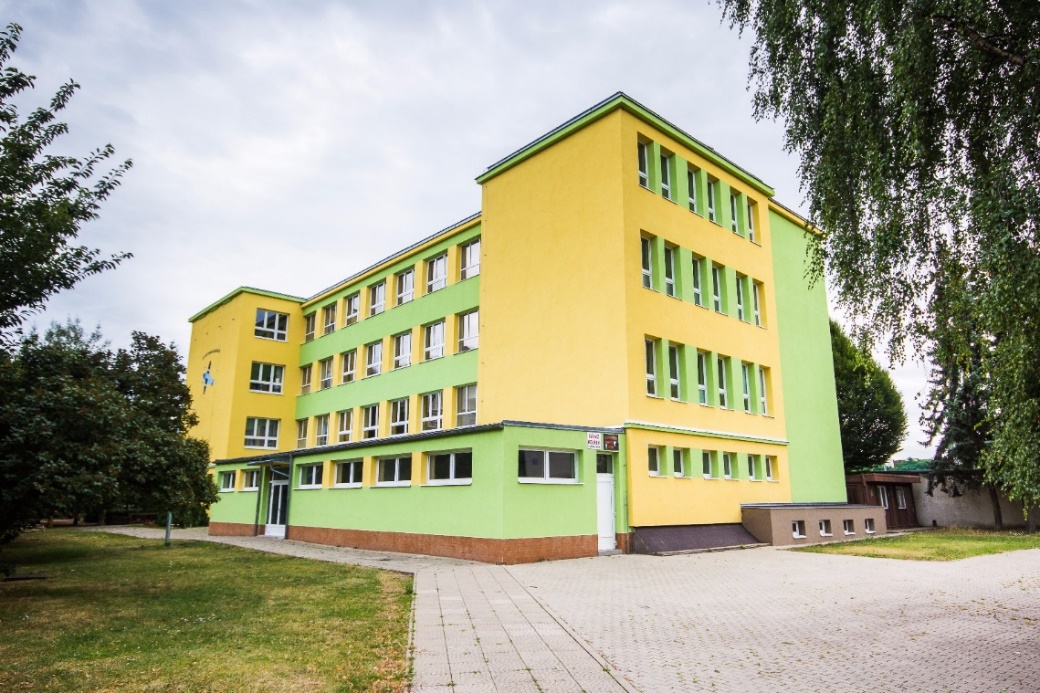 ELEKTRONICKÝ ZÁPIS
Elektronická přihláška – jednoduchý formulář. 
V prvním kroku zákonný zástupce vyplní základní osobní a kontaktní údaje uchazeče, zákonného zástupce a údaje potřebné k zápisu. 
Ve druhém kroku, po potvrzení osobních a kontaktních údajů a udělení souhlasu s jejich zpracováním, zákonný zástupce dokončí registraci. 
Na e-mail zákonného zástupce je automaticky odeslána zpráva obsahující registrační číslo uchazeče, odkaz ke stažení předvyplněné vzorové přihlášky a další instrukce.
Rodičům, kteří si nebudou vědět rady s vyplněním žádosti, rádi pomůžeme!
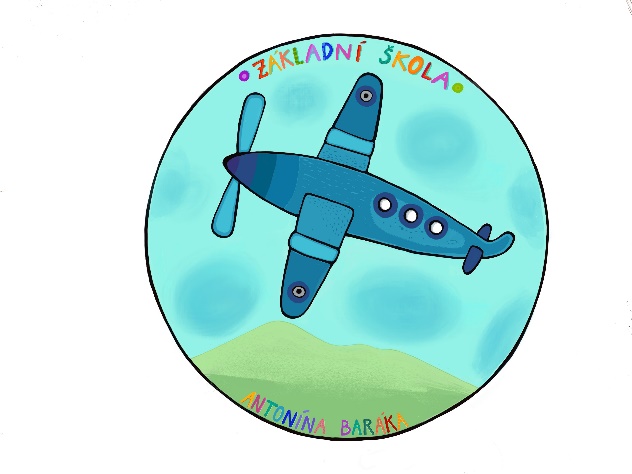 ELEKTRONICKÝ ZÁPIS
Po úspěšné registraci žadatel obdrží email na emailovou adresu, kterou uvedl v elektronické přihlášce. 
Žádost vytiskněte.
Nezapomeňte: žádost podepíšou oba zákonní zástupci.

Na vygenerované přihlášce naleznete unikátní registrační číslo, které pouze Vám zpřístupní výsledky zápisu. 
Toto číslo si prosíme bezpečně uschovejte.
CO BUDE OBSAHOVAT KONRÉTNÍ ŽÁDOST
ODKLAD ŠKOLNÍ DOCHÁZKY
ZAHÁJENÍ ŠKOLNÍ DOCHÁZKY
Vytisknutou a elektronicky vyplněnou Žádost o přijetí
Kopii rodného listu 
Pracovní list
Vytisknutou a elektronicky vyplněnou Žádost o odklad 
Kopii rodného listu 
Kopii doporučení poradenského zařízení (PPP nebo SPC) k odkladu školní docházky 
Kopii doporučení lékaře nebo klinického psychologa k odkladu školní docházky.
Po ukončení správního řízení k zápisu budou veškeré kopie rodných listů skartovány.
ZPŮSOB ODESLÁNÍ ŽÁDOSTI
Zasláním naskenované žádosti o přijetí žáka do 1. třídy (na e-mail: zapis@zsabaraka.cz).
Poštou na adresu:  Základní škola Antonína Baráka, Sady pionýrů 361/4, 410 02 Lovosice.
Vložením originálu žádosti o přijetí žáka do 1. třídy do poštovní schránky  u bočního vchodu do školy.
VÝSLEDKY ZÁPISU
O tom, zda jsme Vaše dítě do naší školy přijali či nepřijali, se dozvíte  z rozhodnutí ředitele školy. 
 Toto rozhodnutí bude zveřejněno na webových stránkách  a na vývěsce školy. Vše bude zveřejněno pod registračním číslem, které jste obdrželi v elektronické přihlášce. 
V případě nepřijetí obdržíte rozhodnutí se zdůvodněním poštou.
Rozhodnutí o odkladu bude doručováno osobním převzetím (po předchozí dohodě) či poštou, povolení odkladu nespadá do správního řízení.
MOŽNOST KONZULTACE
telefon: 416 532 265 
email: zapis@zsabaraka.cz


Mgr. Daniela Deusová, ředitelka školy
Mgr. Alena Ptáčková, zástupce ředitele školy, výchovný poradce
Mgr. Markéta Dvořáková, výchovný poradce
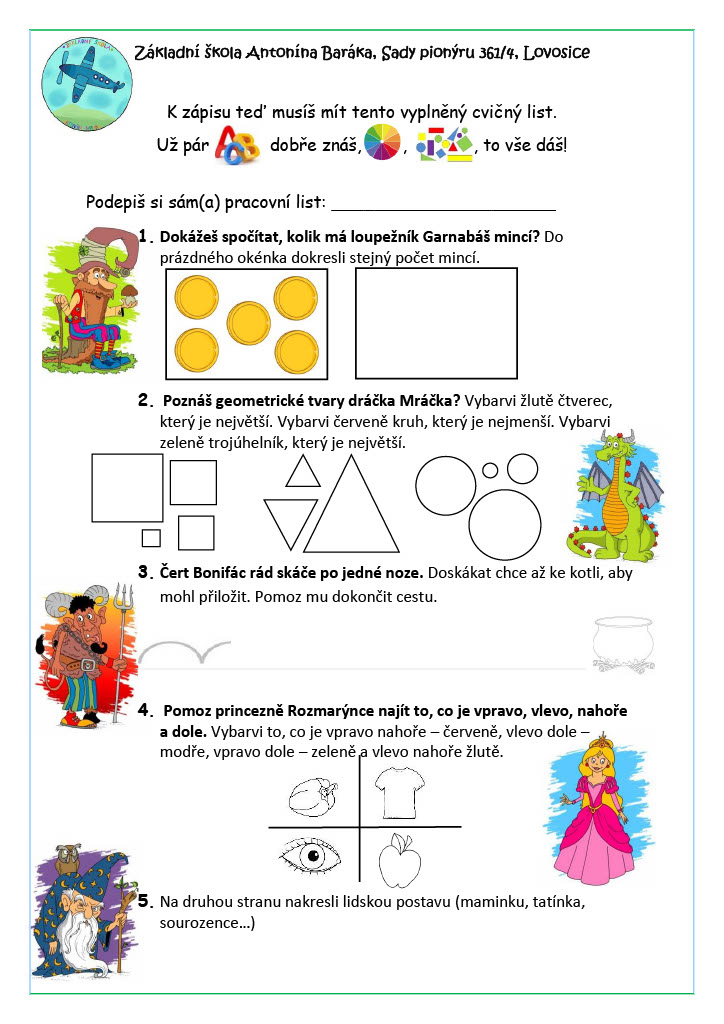